Lesson 9.3
Goal:  The learner will reflect a figure in any given line.
Reflection
A transformation that uses a line to create a mirror to reflect the image.
Line of Reflection:  the line preimage is reflected over.
It is an isometry
P
c
c
P’
Possible Reflections
P
P’
P
P’
Q
Q’
Q
Q’
P’
P
Q’
P’
P
Q
Q
Q’
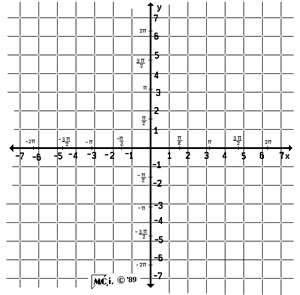 Reflect over y = 1
Reflection Rule
Reflect over x-axis:  (a, -b)
Reflect over y-axis:  (-a, b)
Reflect over y = x:  (b, a)
Reflect over y = -x: (-b, -a)
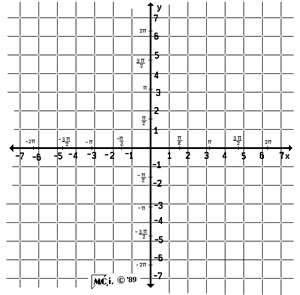 Example Time
Reflect F(-1, 2) and G(1, 2) over y = -x
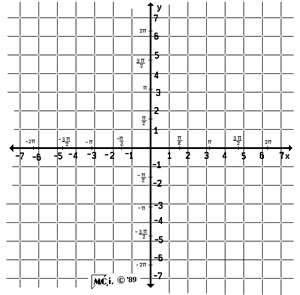 Assignment
P. 593 #3-5, 9, 10, 15, 22